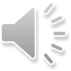 Tổng
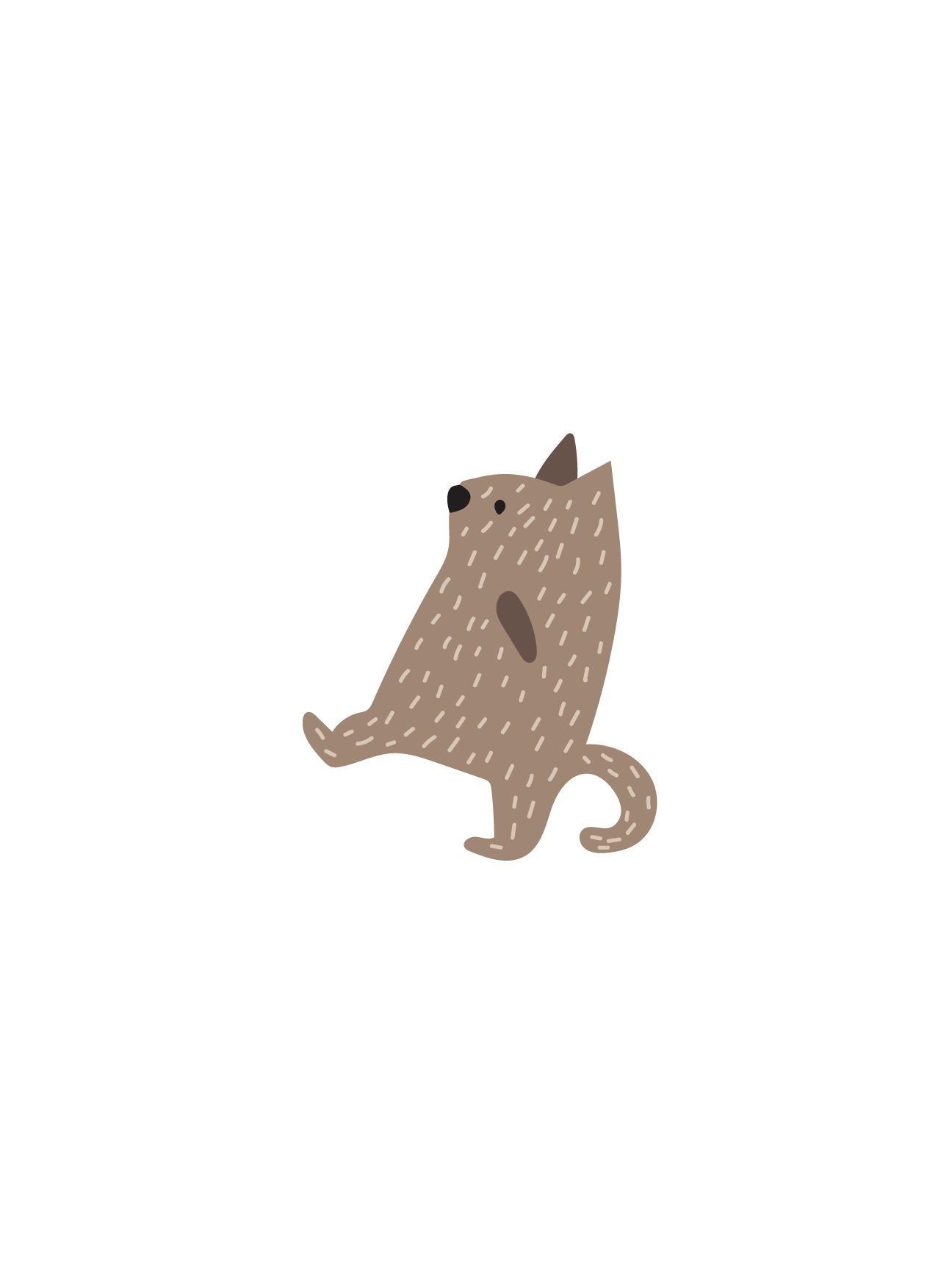 kết
phần
TLV
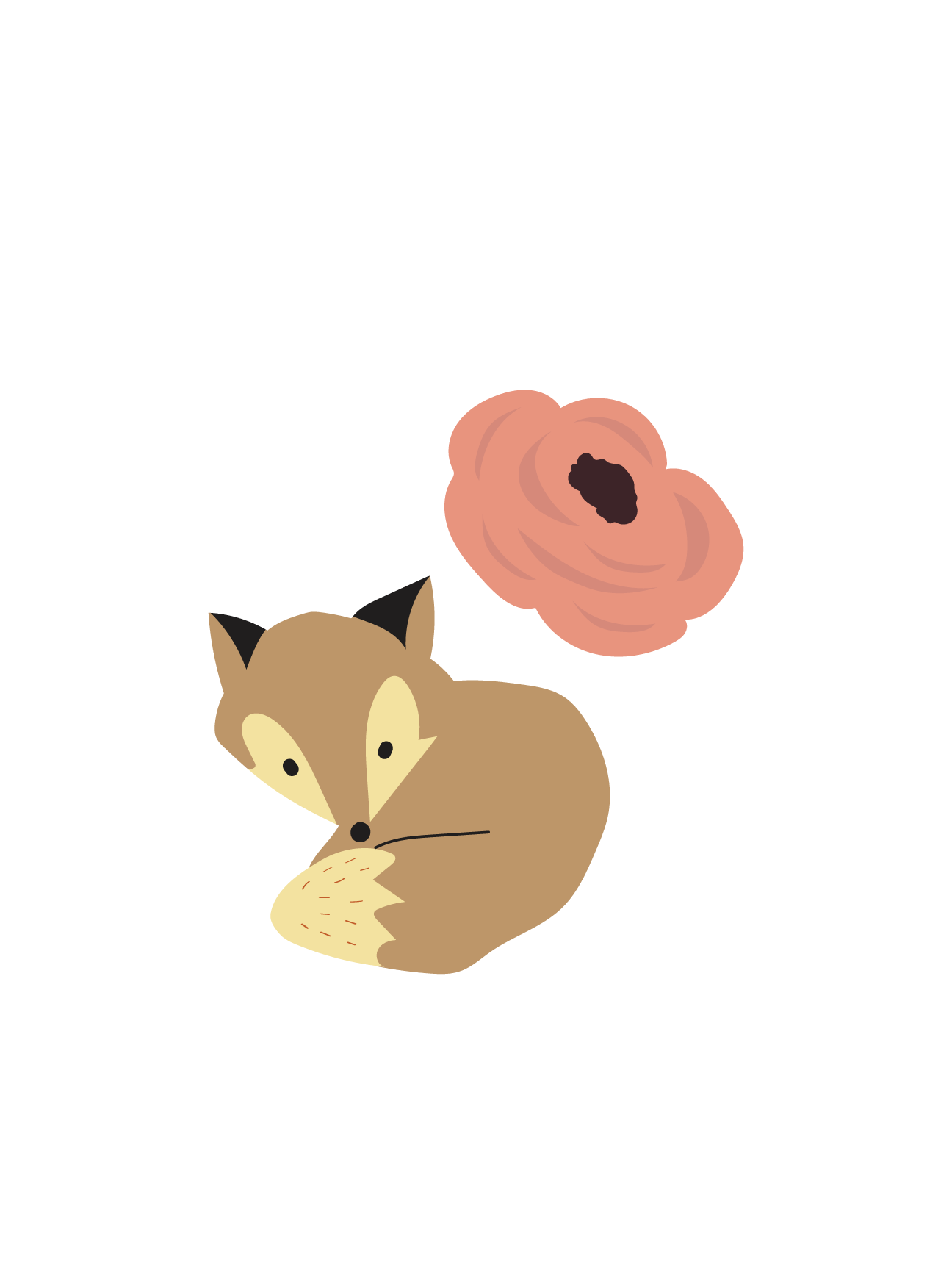 Các loại văn bản và những PTBĐ đã học
I.
Đặc điểm và cách làm
II.
CONTENTS
Luyện tập
III.
05
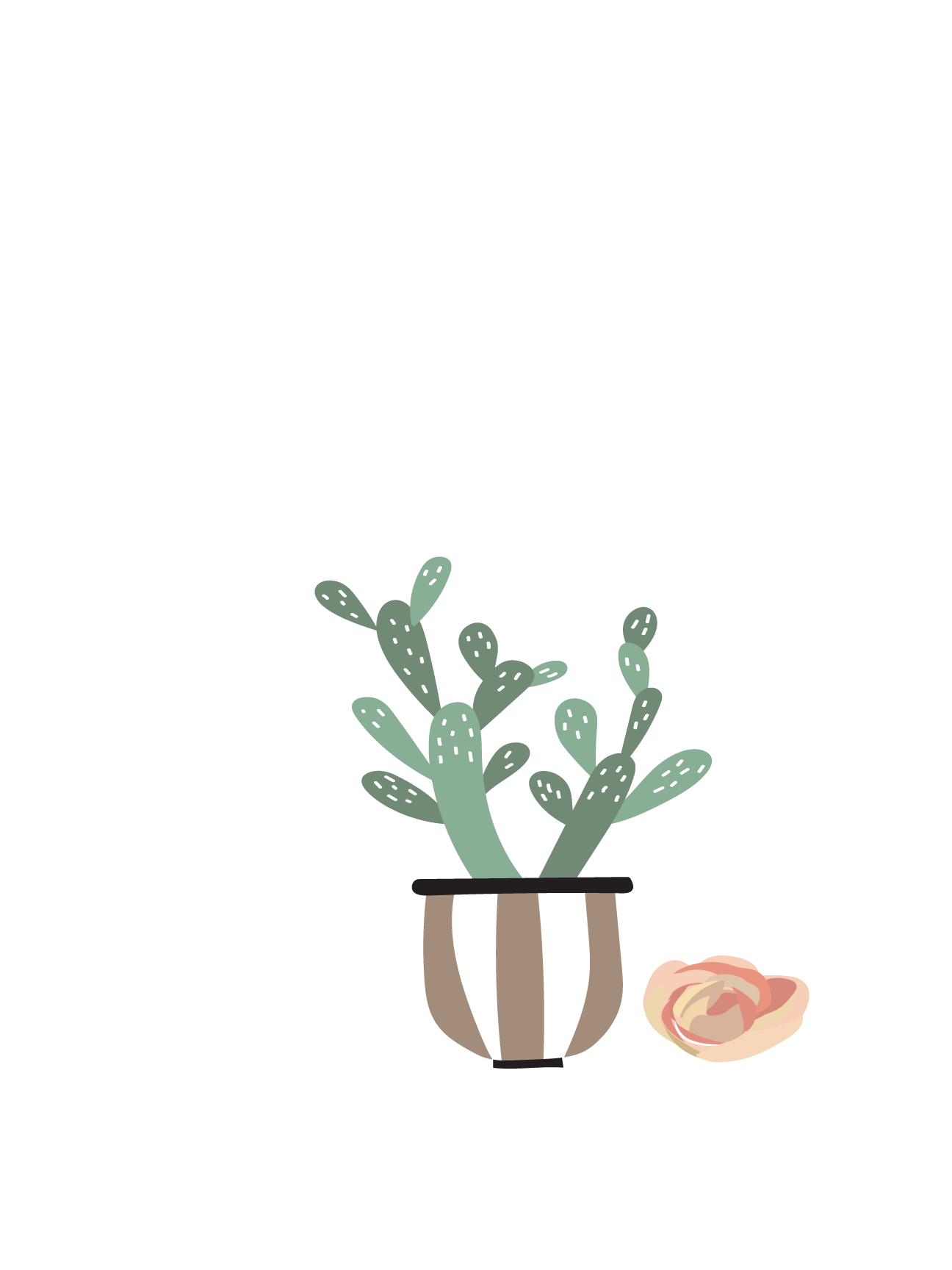 I.
Các loại văn bản 
và những PTBĐ đã học
Xếp đúng - trúng quà
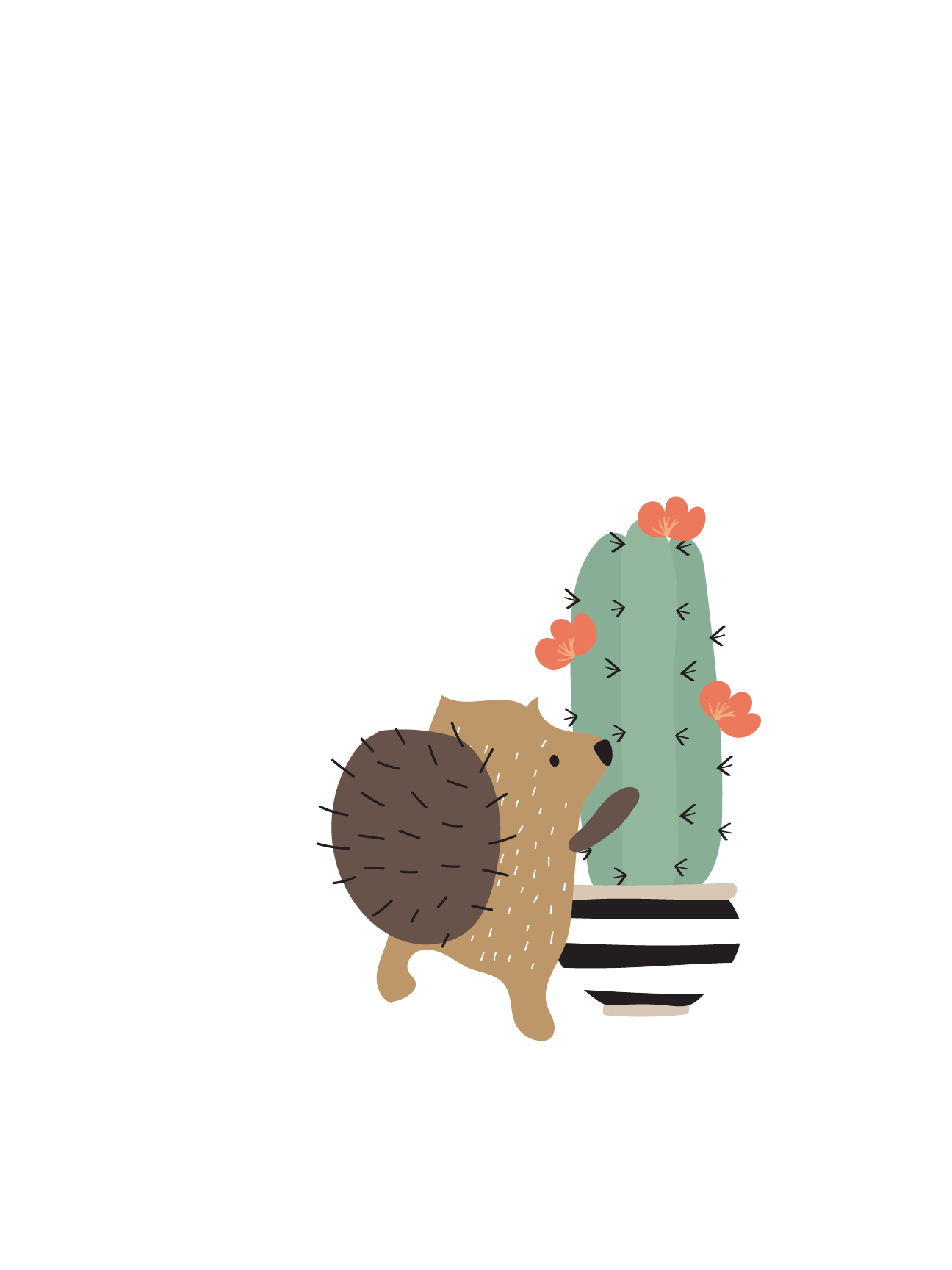 GV dán lên bảng 4 tấm biển ghi tên các PTBĐ chính mà HS học ở lớp 6
Phát cho HS các tấm biển ghi tên tác phẩm văn học
Ai dán nhanh, nhiều và đúng hơn thì người đó sẽ thắng
Các loại văn bản và những PTBĐ đã học
Thuyết minh
Nghị luận
Biểu cảm
Miêu tả
Tự sự
HCCV
………………………………………...
………………………………………...
………………………………………...
………………………………………...
………………………………………...
………………………………………...
Tự sự
Con Rồng, cháu Tiên; Bánh chưng bánh giầy; Thánh Gióng; Sơn Tinh, Thuỷ Tinh; Sự tích Hồ Gươm; Thạch Sanh; Em bé thông minh; Cây bút thần; Ông lão đánh cá và con cá vàng; Ếch ngồi đáy giếng; Treo biển; Thầy bói xem voi; Lợn cưới, áo mới; Con hổ có nghĩa; Mẹ hiền dạy con; Thầy thuốc giỏi cốt ở tấm lòng; Bài học đường đời đầu tiên, Bức tranh của em gái tôi; Buổi học cuối cùng.
Miêu tả
Sông nước Cà Mau; Vượt thác; Mưa; Cô Tô; Lao xao; Động Phong Nha.

Biểu cảm
Lượm; Đêm nay Bác không ngủ, Mưa, Cô Tô, Cây tre Việt Nam; Lao xao; Cầu Long Biên - chứng nhân lịch sử; Buổi học cuối cùng.

Nghị luận
Lòng yêu nước, Bức thư của thủ lĩnh da đỏ.
 Thuyết minh
Cầu Long Biên - chứng nhân lịch sử; Bức thư của thủ lĩnh da đỏ; Động Phong Nha.

Điều hành
Đơn từ
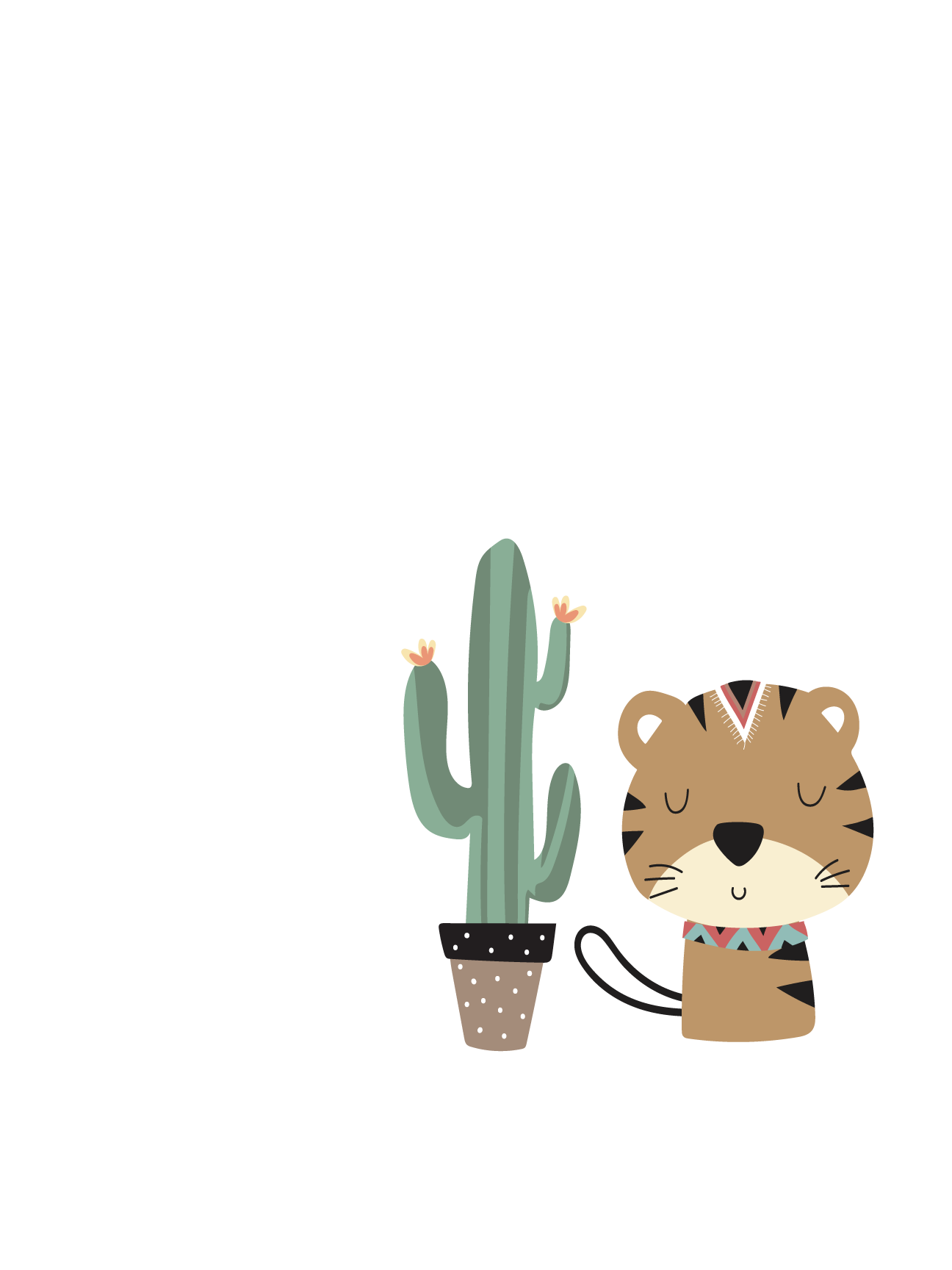 II.
Đặc điểm 
và 
cách làm
Làm việc nhóm
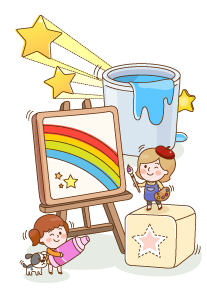 Chia lớp thành 3 tổ
Cùng vẽ SĐTD so sánh 3 loại văn bản: Tự sự; Miêu tả; Đơn từ (Về: Mục đích; Nội dung; Hình thức)
Sau 10 phút thì dán lên bảng và thuyết trình
Hãy nêu nội dung và những lưu ý trong cách thể hiện của từng phần.
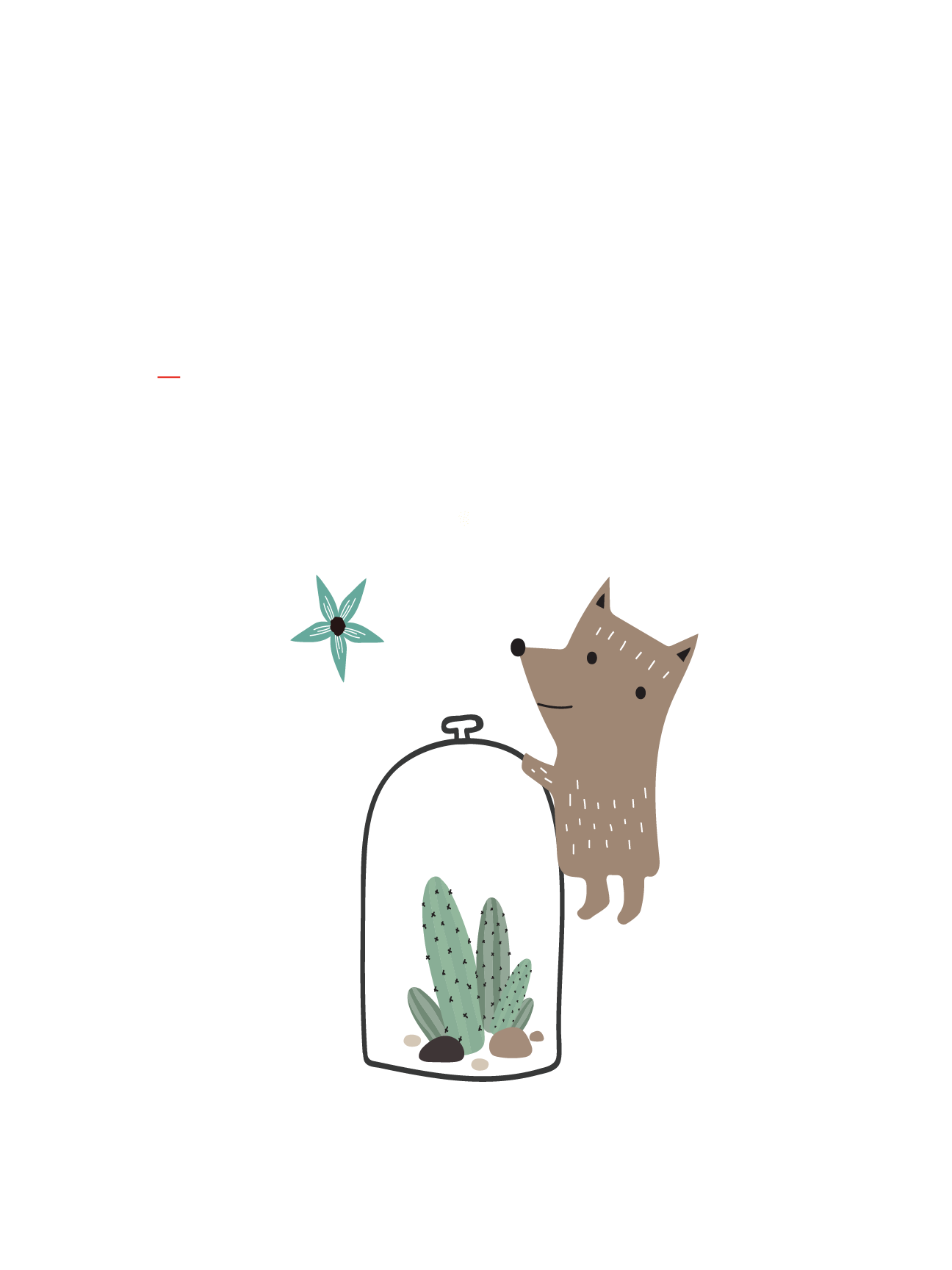 Sự việc
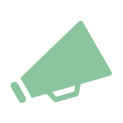 trong văn tự 
sự
Nêu mối quan hệ giữa
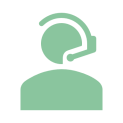 Nhân vật
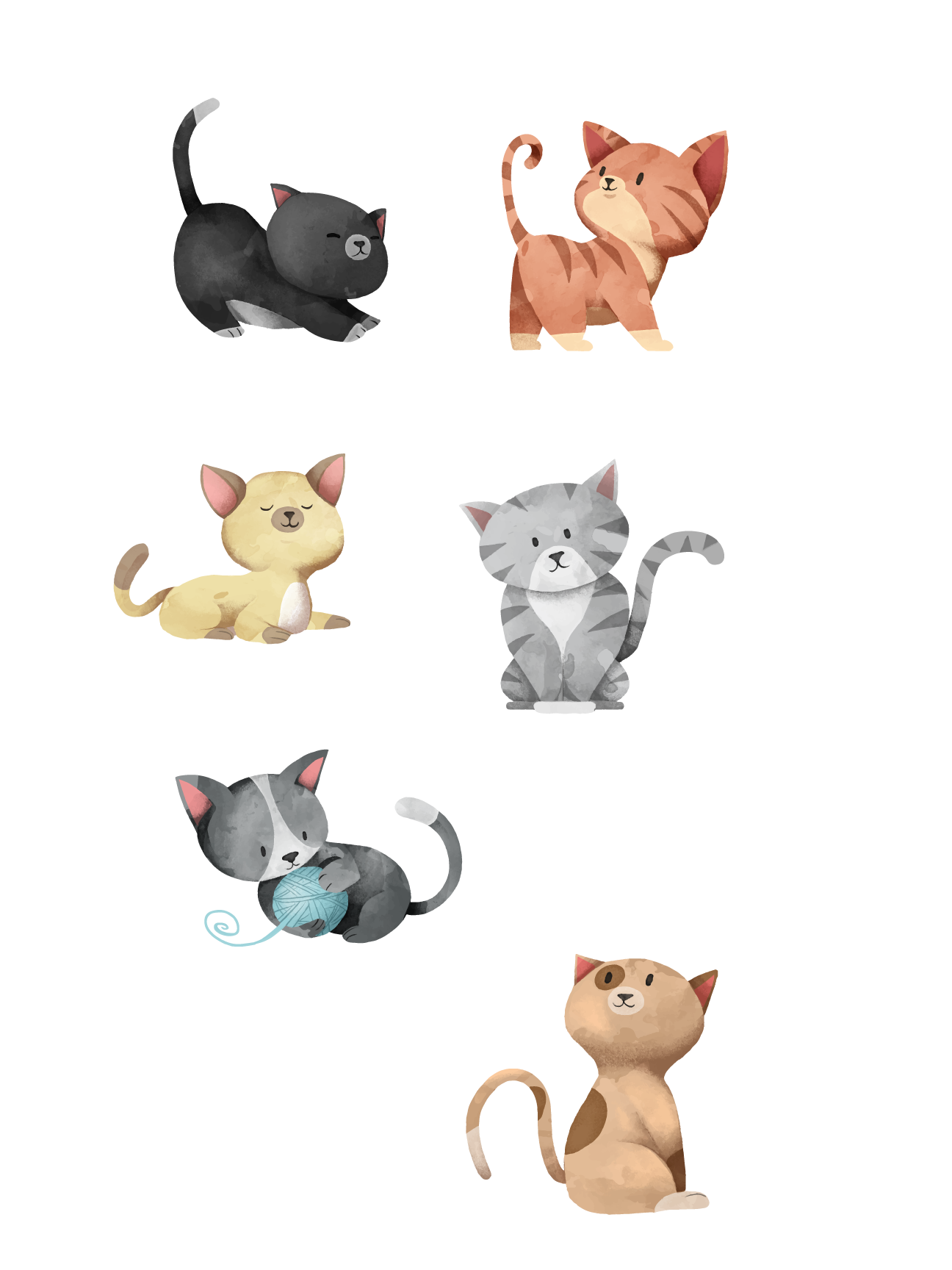 Chủ đề
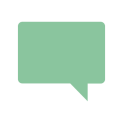 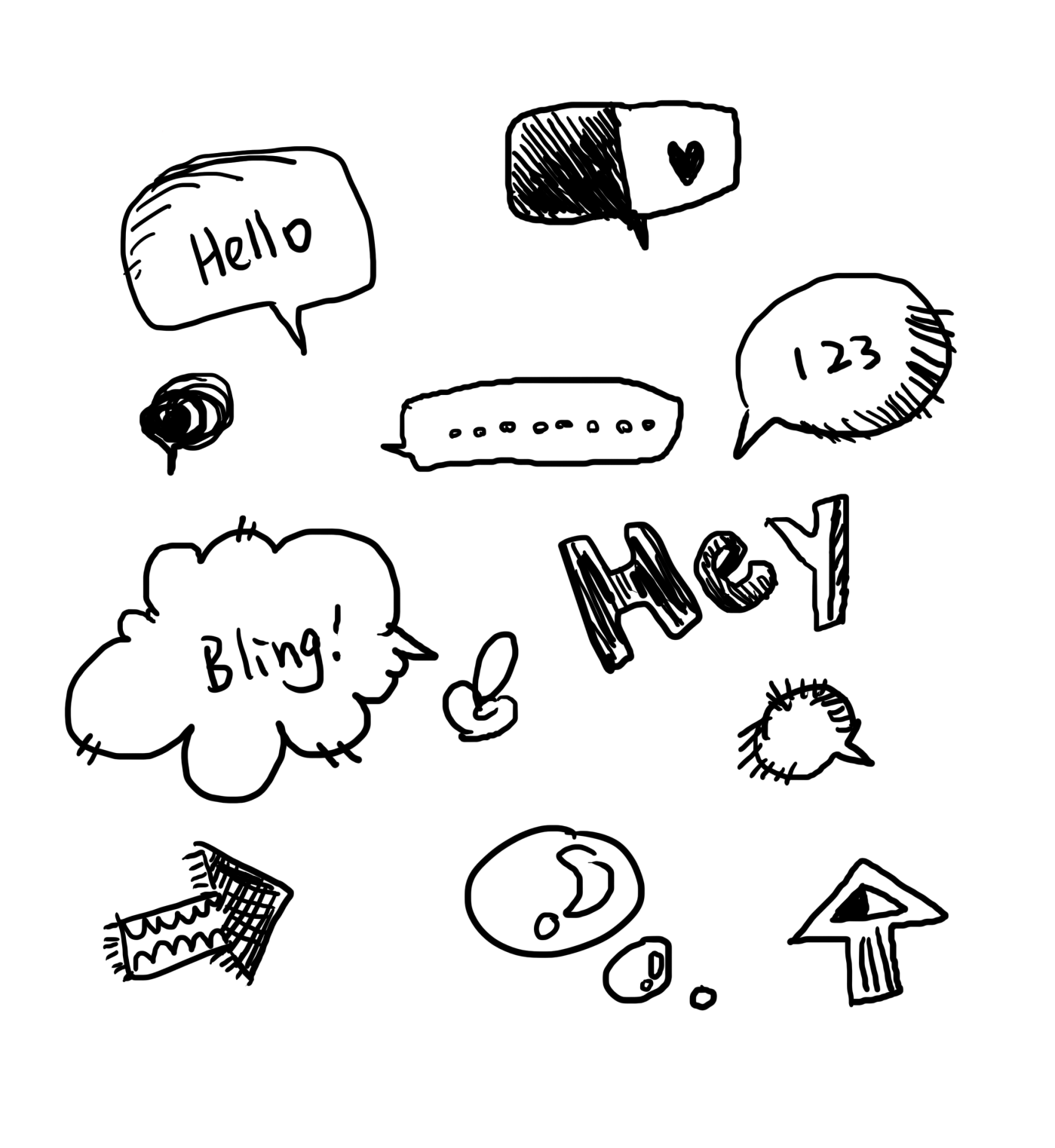 Cho ví dụ
Sự việc
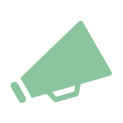 Quan hệ chặt chẽ
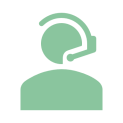 Nhân vật
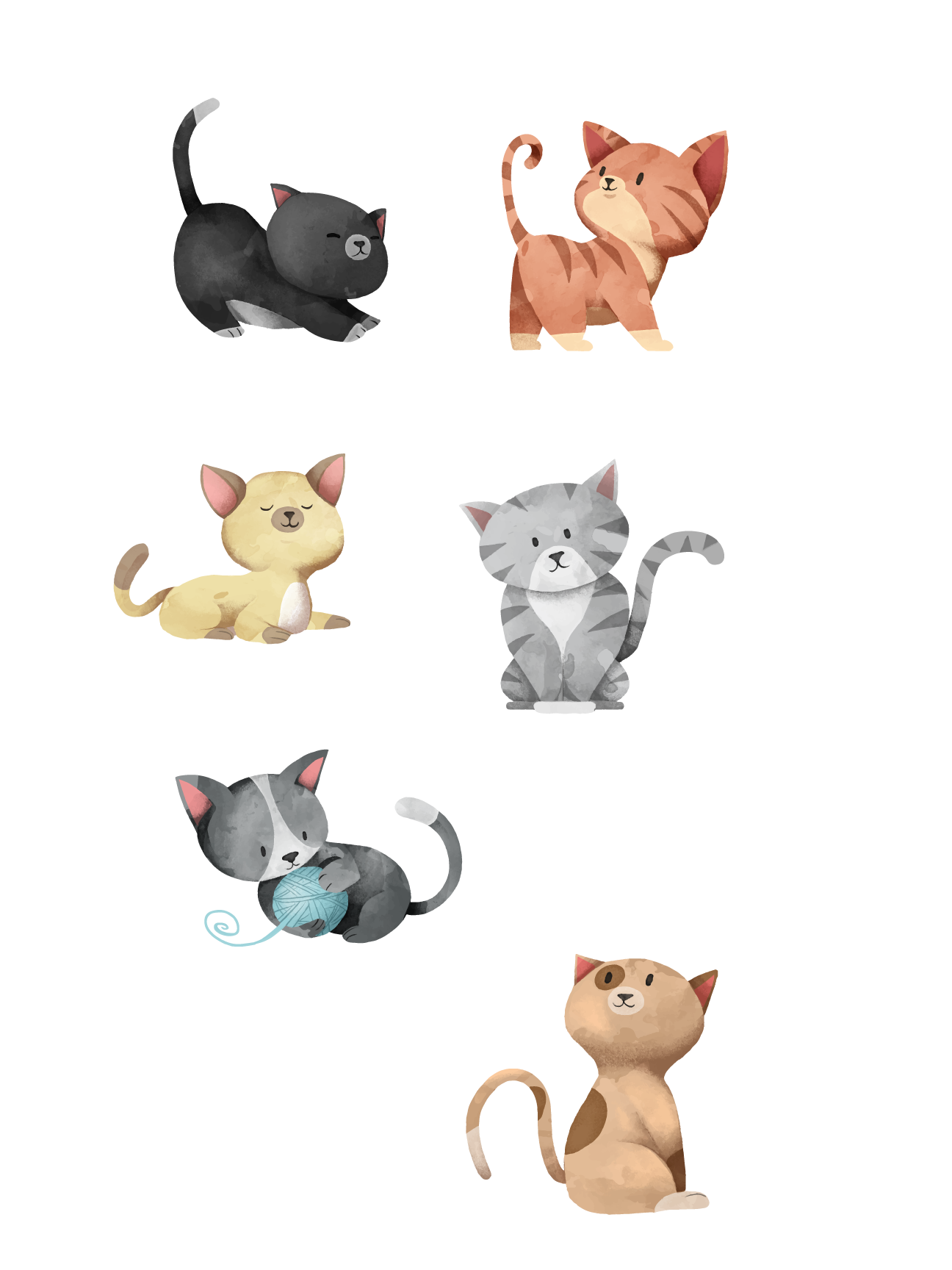 Chủ đề
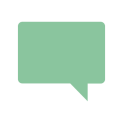 Sự việc + nhân vật = nổi bật chủ đề
Sự việc do nhân vật làm ra.
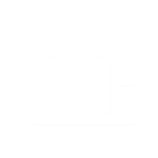 Chủ đề không được thể hiện trong nhân vật, qua sự việc  khô khan, cứng nhắc, không có sức thuyết phục.
Nếu không có sự việc thì nhân vật trở nên nhạt nhẽo, đơn điệu, vô vị, không tạo thành cốt truyện.
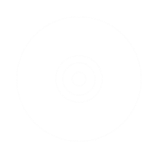 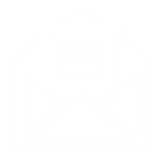 Ví dụ: Thạch Sanh
Sự việc
Chủ đề
TS mồ côi, lớn lên bên gốc đa, gặp LT, bị lừa đi giết chằn tinh, bắn đại bàng ...
Ca ngợi sự thật thà, dũng cảm, đề cao cái thiện, diệt trừ cái ác.
Nhân vật chính
MQH
Thạch Sanh
Nếu không có TS  thì không có các sự việc và chủ đề của truyện cũng không có dịp để thể hiện
Nhân vật trong văn tự sự thường được kể và miêu tả qua những yếu tố nào? Hãy nêu dẫn chứng về một nhân vật trong truyện mà em đã học.
Nhân vật trong văn tự sự thường được kể và miêu tả qua các yếu tố:
-  Chân dung ngoại hình
-   Ngôn ngữ
-  Cử chỉ, hành động, suy nghĩ
-  Lời nhận xét của các nhân vật khác hoặc của người kể, tả.
Ví dụ: Nhân vật Dế Mèn
-   Chân dung ngoại hình: Một chàng dế thanh niên cường tráng, đôi càng mẫm bóng, đầu to ra nổi từng tảng; hai răng đen nhánh ...
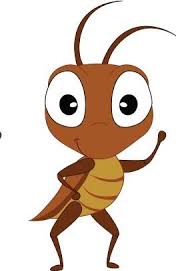 -  Ngôn ngữ: trịnh thượng, hách dịch.
-   Cử chỉ, hành động: đi đứng oai vệ, run rẩy các kheo chân, rung lên rung xuống hai chiếc râu, trịnh trọng và khoan thai đưa cả hai chân lên vuốt râu...
-   Suy nghĩ: tôi cho là tôi giỏi, tôi càng tưởng tôi là tay ghê gớm, có thể sắp đứng đầu thiên hạ.
Thứ tự kể và ngôi kể có tác dụng làm cho cách kể thêm linh hoạt như thế nào? Cho  ví dụ.
*  Thứ tự kể:
-   Theo trình tự thời gian  Câu chuyên mạch lạc, rõ ràng dễ theo dõi. VD: Sự tích Hồ Gươm.
-   Theo trình tự không gian: từ trong ra ngoài, từ ngoài vào trong, từ khái quá: đến cụ thể hoặc ngược lại. VD: cảnh sông nước Cà Mau.
-   Không theo trình tự thời gian mà xáo trộn theo diễn biến tâm trạng, cảm xúc của người kể tả. VD: Bức tranh của em gái tôi.
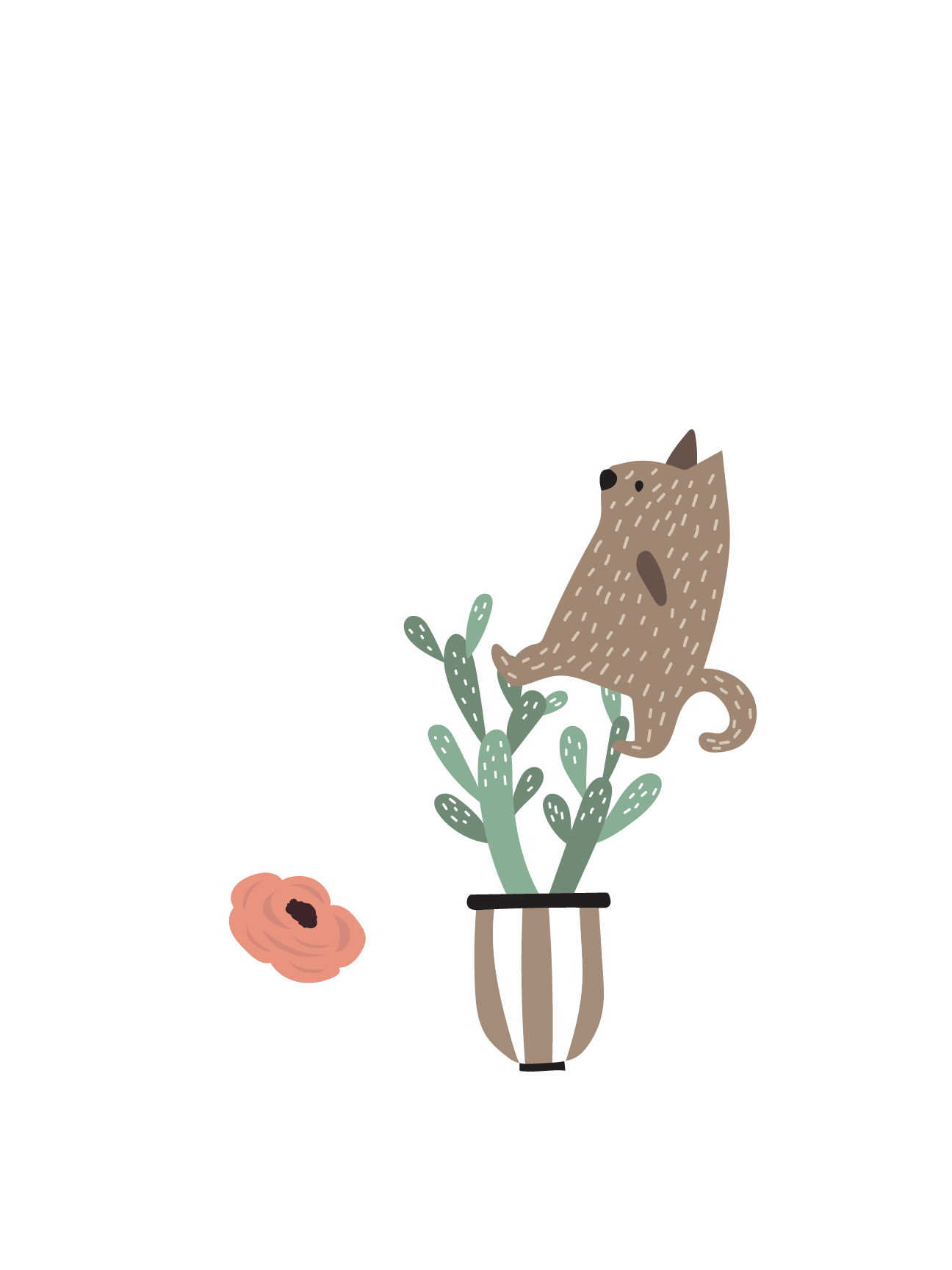 Thứ tự kể và ngôi kể có tác dụng làm cho cách kể thêm linh hoạt như thế nào? Cho  ví dụ.
*  Ngôi kể:
-   Kể theo ngôi thứ nhất có tác dụng làm tăng độ tin cậy của câu chuyện: Dế Mèn phiêu lưu kí, Bức tranh của em gái tôi.
-   Kể theo ngôi thứ ba làm cho câu chuyện trở nên khách quan: Sơn Tinh, Thuỷ Tinh; Thạch Sanh ...
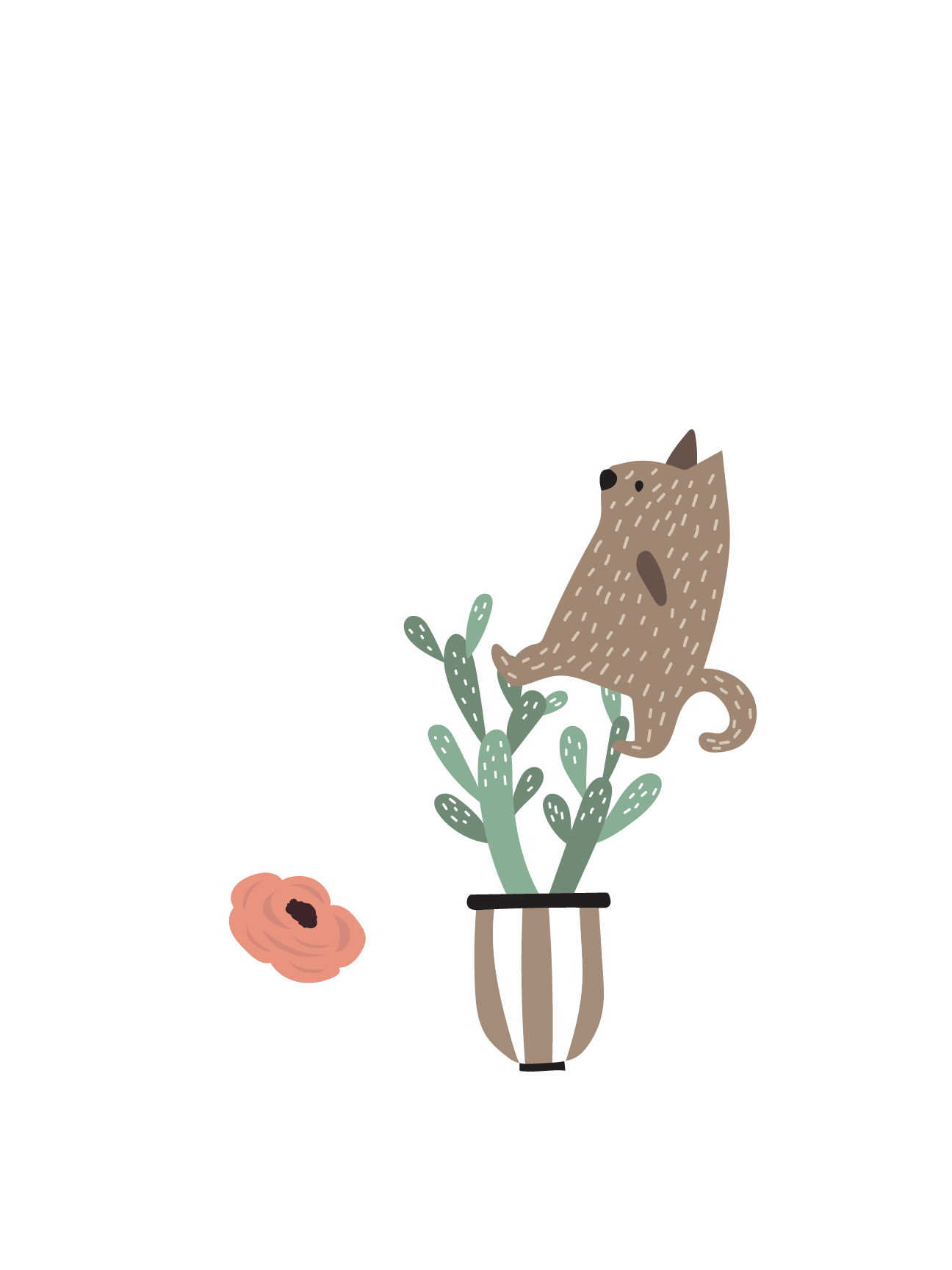 Vì sao miêu tả đòi hỏi phải quan sát sự vật, hiện tượng và con người?
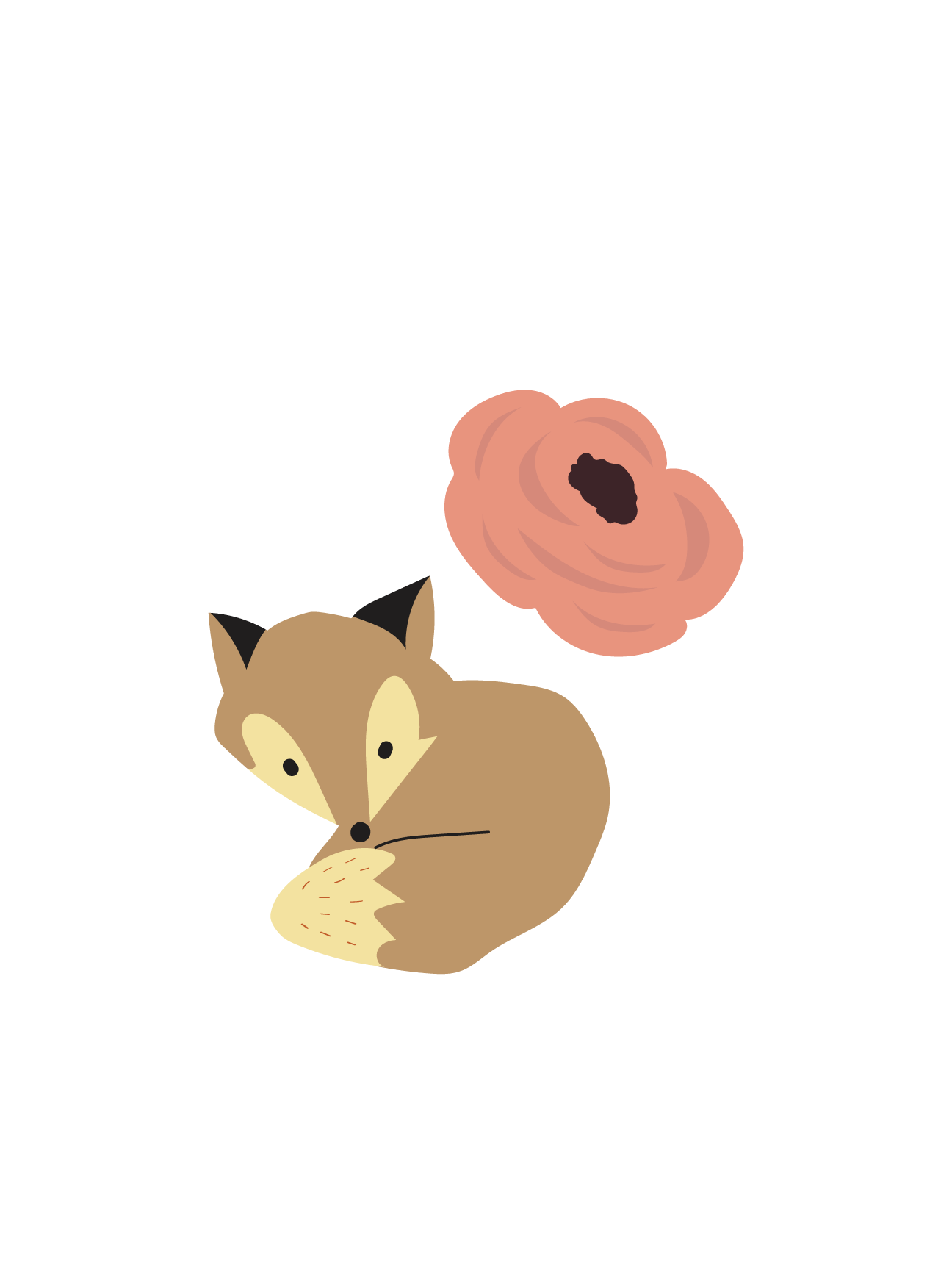 -  Để tả cho thật, cho đúng và sâu sắc.
-  Tránh miêu tả thiếu chân thực, chung chung, hời hợt.
1. Tả cảnh thiên nhiên
Nêu các phương pháp miêu tả 
đã học.
2. Tả đồ vật
3. Tả con vật
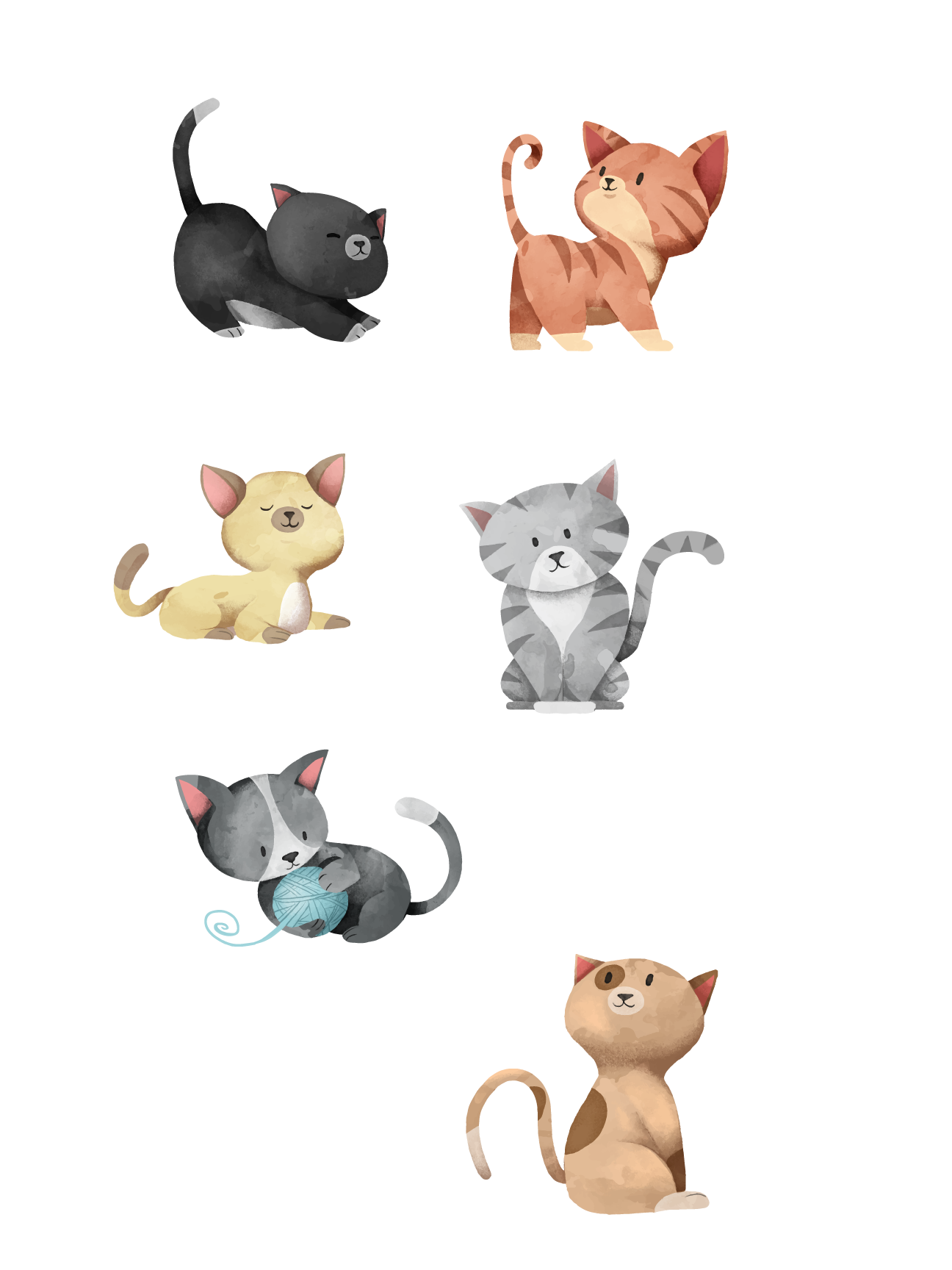 4. Tả người
5. Tả cảnh sinh hoạt
6. Tả sáng tạo, tưởng tượng
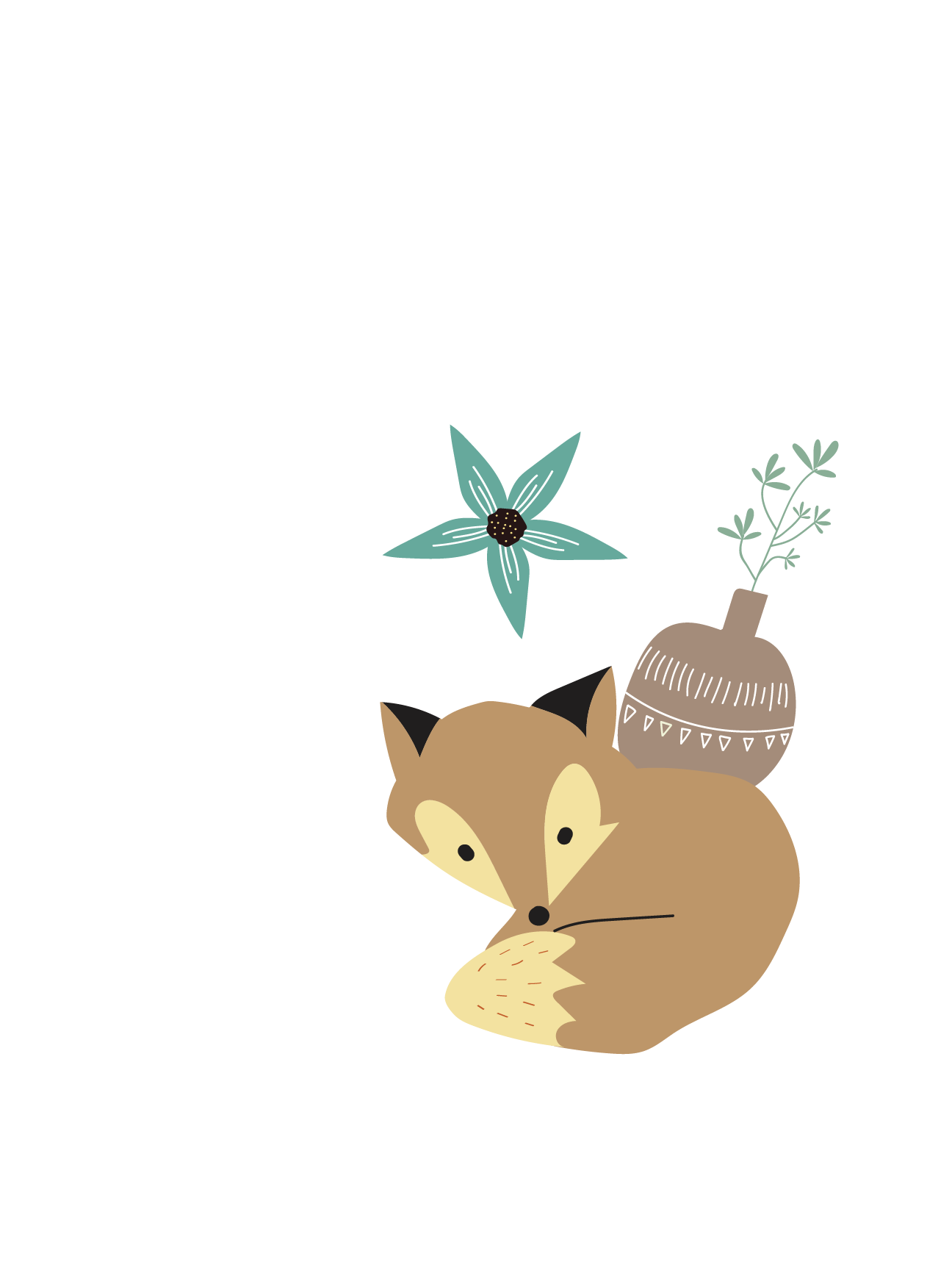 III.
Luyện tập
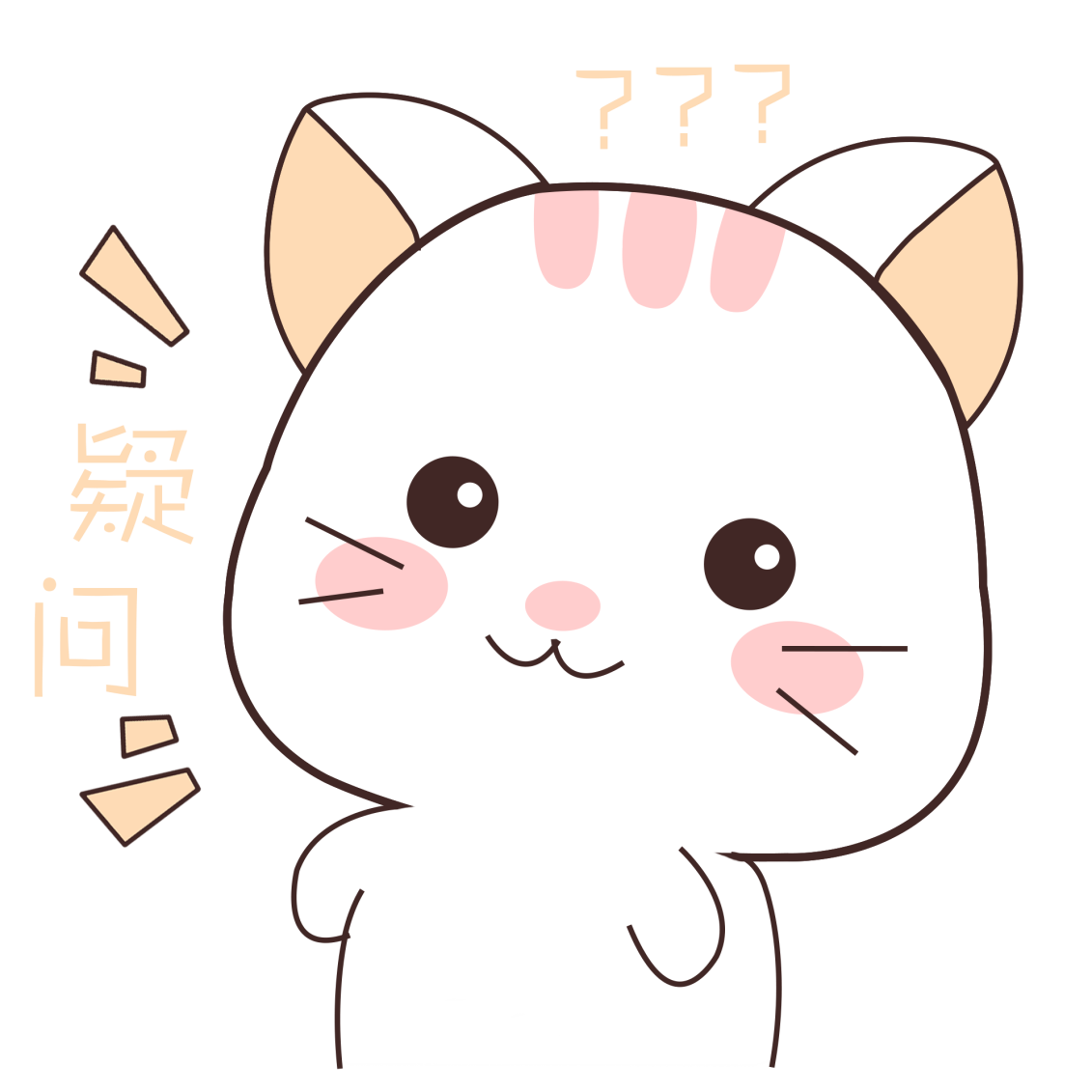 Lập dàn ý cho 1 trong 2 đề phần luyện tập 
(SGK – tr 157)
1. Trong vai anh đội viên, hãy kể lại câu chuyện cảm động trong bài thơ Đêm nay Bác không ngủ của Minh Huệ.
Trả lời:
   Đây là một bài văn kể chuyện, các bạn có thể làm theo dàn ý sau:
- Nhân vật: Bác Hồ và anh đội viên (người kể chuyện, có thể xưng tôi)
- Câu chuyện: Trên đường đi chiến dịch, vào một đêm khuya trời mưa và lạnh, ở một mái lều tranh, ba lần anh đội viên thức dậy vẫn thấy Bác chưa ngủ. Anh đội viên cảm động trước tình cảm của Bác đối với các chiến sĩ, anh thức luôn cùng Bác. Nên kể câu chuyện theo diễn biến của các lần anh đội viên thức giấc.
- Tình cảm cần thể hiện: Câu chuyện được kể bằng tình cảm của anh đội viên. Anh đội viên chứng kiến và kể lại, mọi sự việc đều được tái hiện qua con mắt của nhân vật này. Chú ý diễn tả được tình cảm xúc động, gần gũi mà kính phục của anh đội viên với Bác Hồ.
2. Dựa vào bài thơ Mưa của Trần Đăng Khoa, hãy tả lại trận mưa rào mà em có dịp quan sát.
Trả lời:
  1. Mở bài: Trời oi bức, đứng gió, không khí ngột ngạt. Mây đen từ phía chân trời kéo về. Bầu trời tối sầm lại.
   2. Thân bài:
   Diễn biến của cơn mưa:
   - Một vài hạt mưa bắt đầu rơi.
   - Gió thổi ào ào, cây cối nghiêng ngả.
   - Mưa nặng hạt dần. Mưa rơi lộp độp.
   - Mưa xối xả, mưa như trút nước.
   - Cây cối trong vườn ngả nghiêng trong ánh chớp nhoáng, sáng loá và tiếng sấm ì ầm lúc gần, lúc xa.
   - Ngồi trong nhà nhìn ra thấy một màn mưa trắng xóa. Giữa nền trời tối đen, lâu lâu một vệt chớp loằng ngoằng sáng chói như muốn xé toang bầu trời âm u. Tiếp theo là tiếng sấm ầm ầm, khiến cho mọi người giật mình.
   - Dòng nước mưa từ trên cao trút xuống lấp lánh như bạc, chảy lai láng.
   - Mưa mỗi lúc một to, gió lay giật các cửa sổ và cửa ra vào.
   - Hơi nước mát lạnh bay vào gian phòng.
   Sau cơn mưa:
   - Lá vàng rơi đầy sân.
   - Trời trong veo không một gợn mây.
   3. Kết bài: Cơn mưa đem lại sự mát dịu cho con người và cảnh vật, xua đi cái nóng ngột ngạt của buổi trưa hè.
Hướng dẫn tự học
Soạn bài: Ôn tập về dấu câu 
(Dấu phẩy)
Hoàn thiện bài tập vào vở
Ôn lại kiến thức về TLV đã học
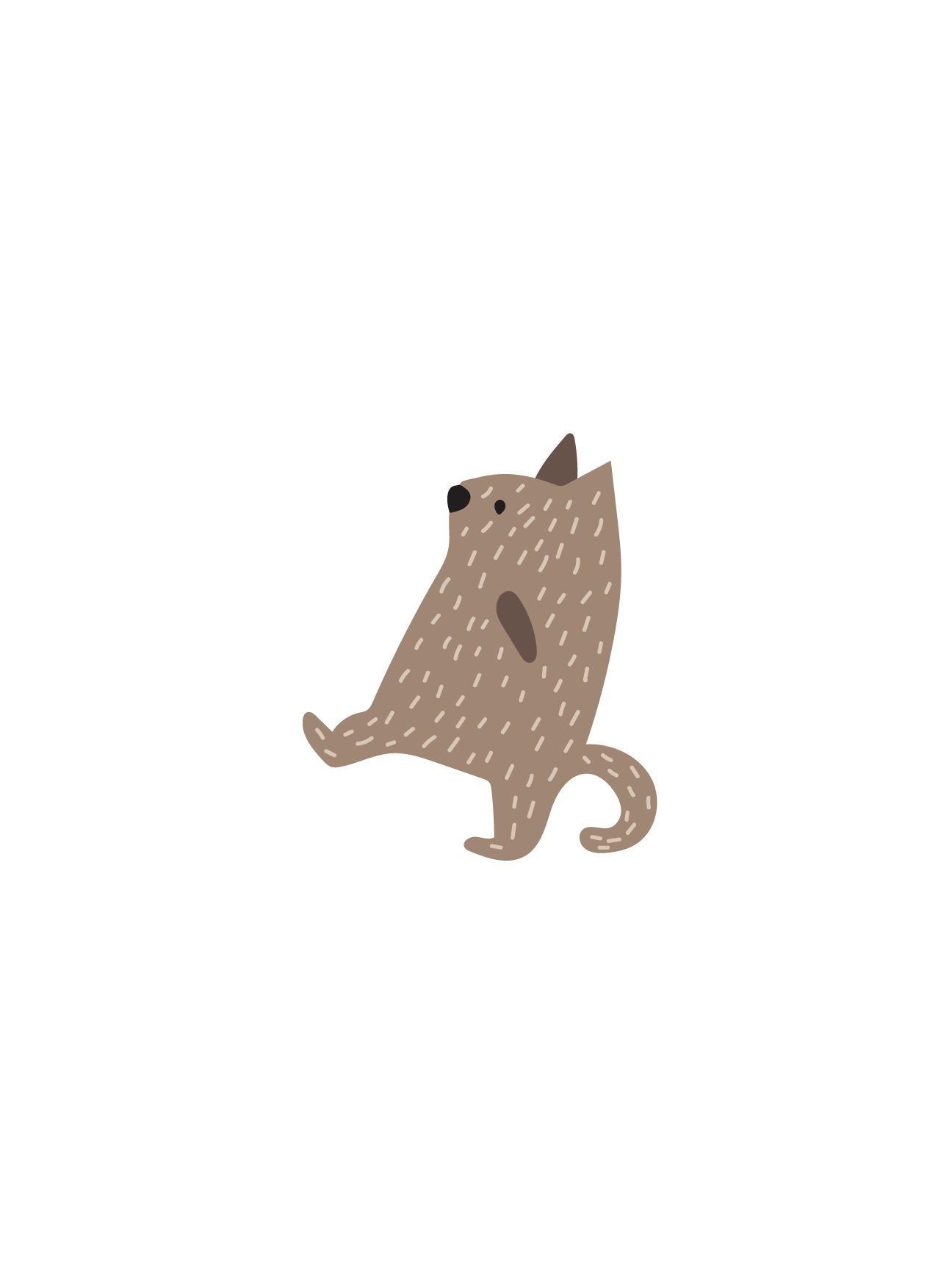 Em!
Tạm
Biệt
Các